Спеціалізована школа І-ІІІ ступенів №24 ім. О.Білаша з поглибленим вивченням іноземних мов Шевченківського району м. Києва
ПОРТФОЛІО

ВЧИТЕЛЯ АНГЛІЙСЬКОЇ МОВИ

КИЯШКО 
ТЕТЯНИ  ВОЛОДИМИРІВНИ
Кияшко Тетяна Володимирівна
Дата народження:  24.08.1976р.
 
Освіта: вища (Донецький державний університет) 

Спеціальність: англійська мова та література

Стаж роботи: 22 роки

Кваліфікаційна категорія: спеціаліст  вищої категорії
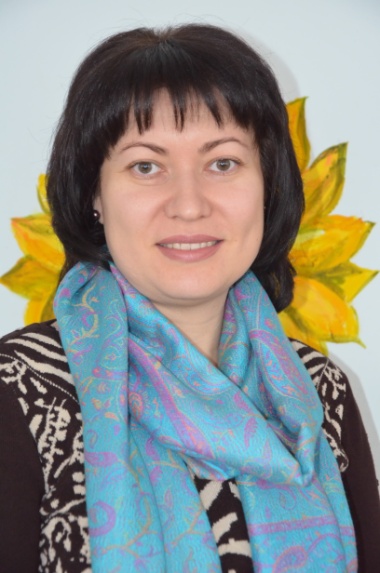 «Поважай і розумій дитину, тоді вона відповість тобі тим же»
Моє педагогічне кредо
МОЯ ПЕДАГОГІЧНА ДІЯЛЬНІСТЬ
Педагогічна діяльність розпочалася у 1994 році у Донецькій гімназії ім. В.Стуса.
    З 2005р. по 2014р. – ЗОШ № 32
    м. Донецька.
    З 2015р. по теперішній час – СШ № 24 м.  Києва.
Проблема, над якою працюю
Проблема школи                                     Проблема вчителя
ПЕДАГОГІЧНІ ЦІЛІ
ІЗ ДОСВІДУ РОБОТИ
Результати роботи відображені в схемі „Піраміда навчання”.
З піраміди видно, що найменших результатів можна досягти за умопасивного навчання (лекція – 5%, читання –10%), а найбільших – інтерактивного.
ІННОВАЦІЇ НА УРОКАХ АНГЛІЙСЬКОЇ МОВИ
Результати якості знань учнів за 2014-2016 роки
МОЯ САМООСВІТА
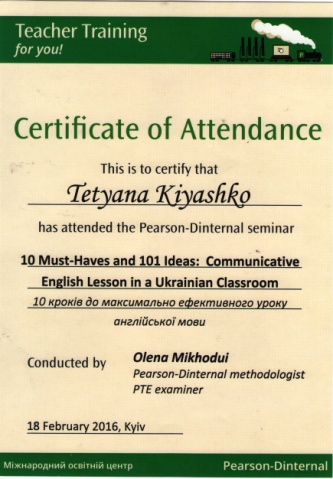 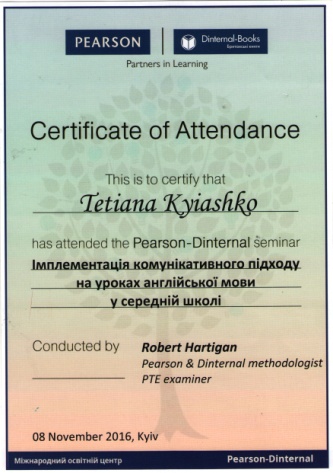 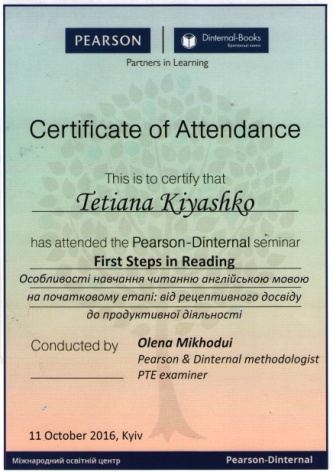 .
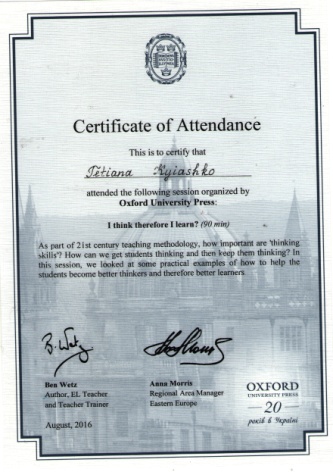 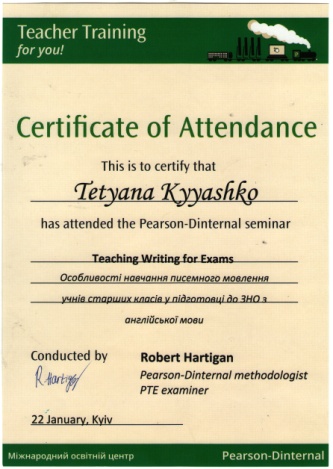 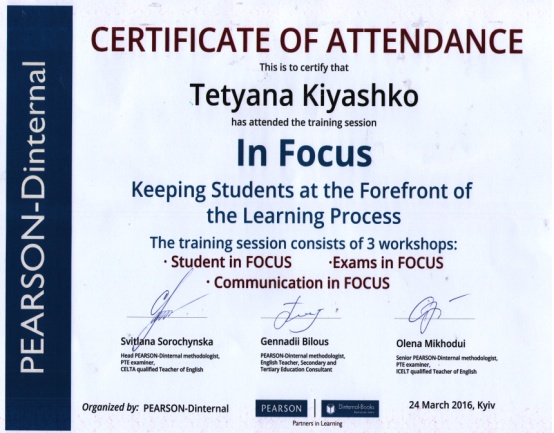 Переможці олімпіад
Лозян Анна  (11-б клас) 
      – III місце у II етапі Всеукраїнської Олімпіади з англійської мови.

Петровська Антоніна  (11-б клас) 
      - III місце у КОНКУРСІ-ЗАХИСТІ НАУКОВО-ДОСЛІДНИЦЬКОЇ РОБОТИ МАЛОЇ АКАДЕМІЇ НАУК.
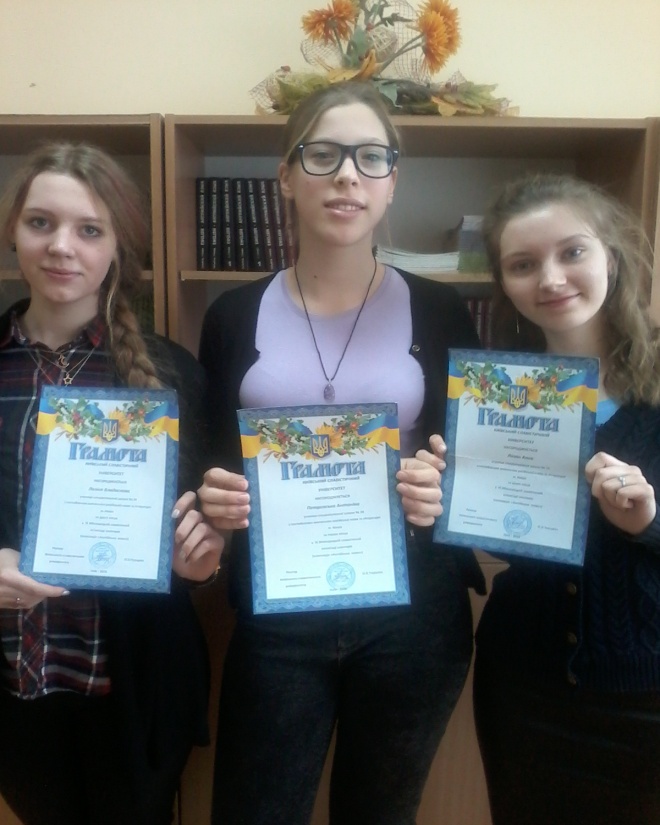 Мій 6-В клас. Позакласні виховні заходи та екскурсії
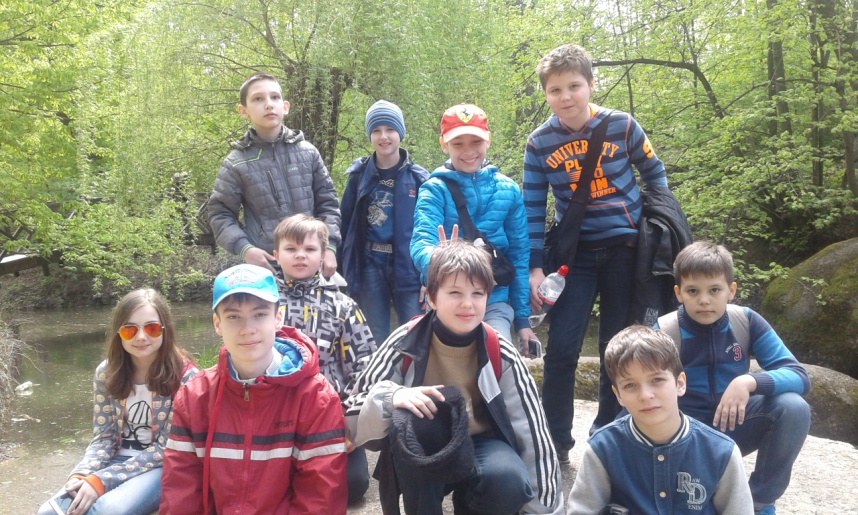 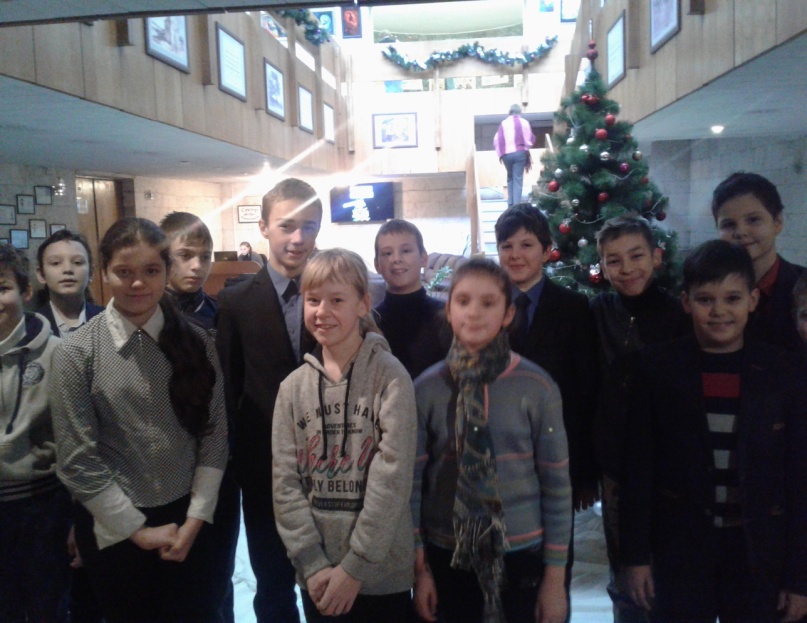 МОЯ НАУКОВО-МЕТОДИЧНА ДІЯЛЬНІСТЬ У ШКОЛІ
З 2015р. – Голова МО вчителів іноземних мов 
в СШ № 24.
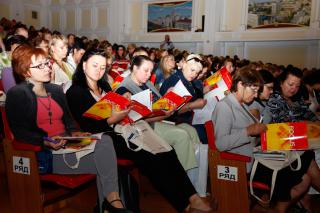 МОЇ НАГОРОДИ
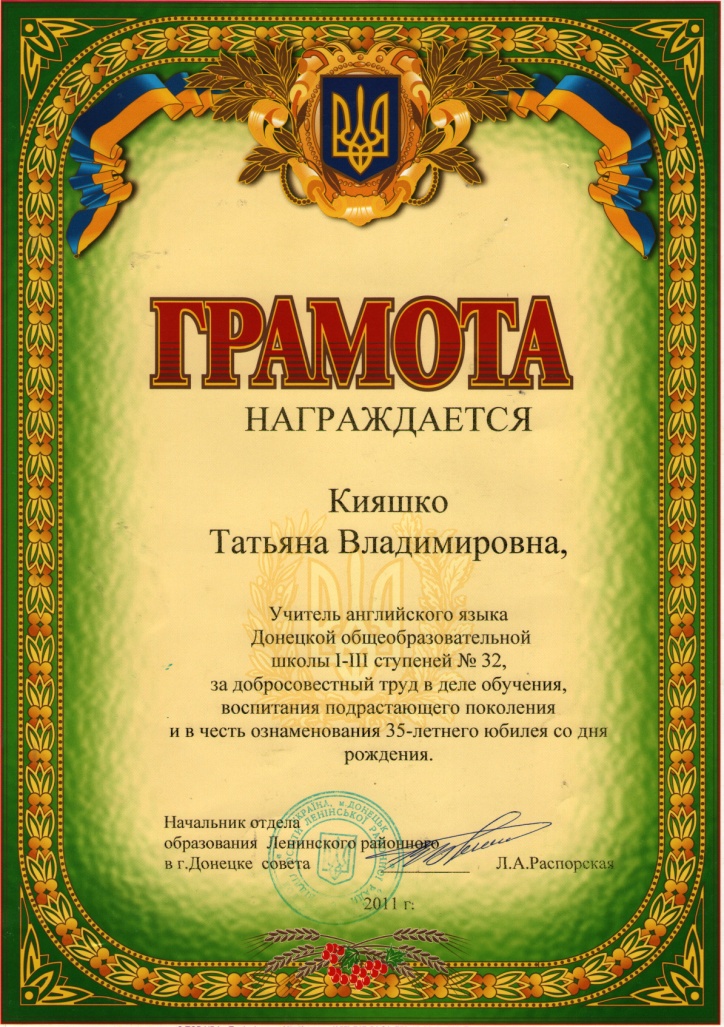 ДЯКУЮ ЗА УВАГУ!